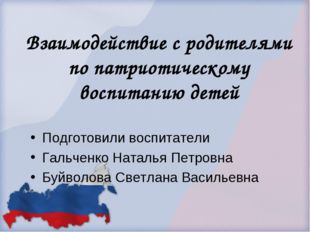 Подготовил :
воспитатель
Голубцова Ирина Владимировна